Републичко такмичење2015. година
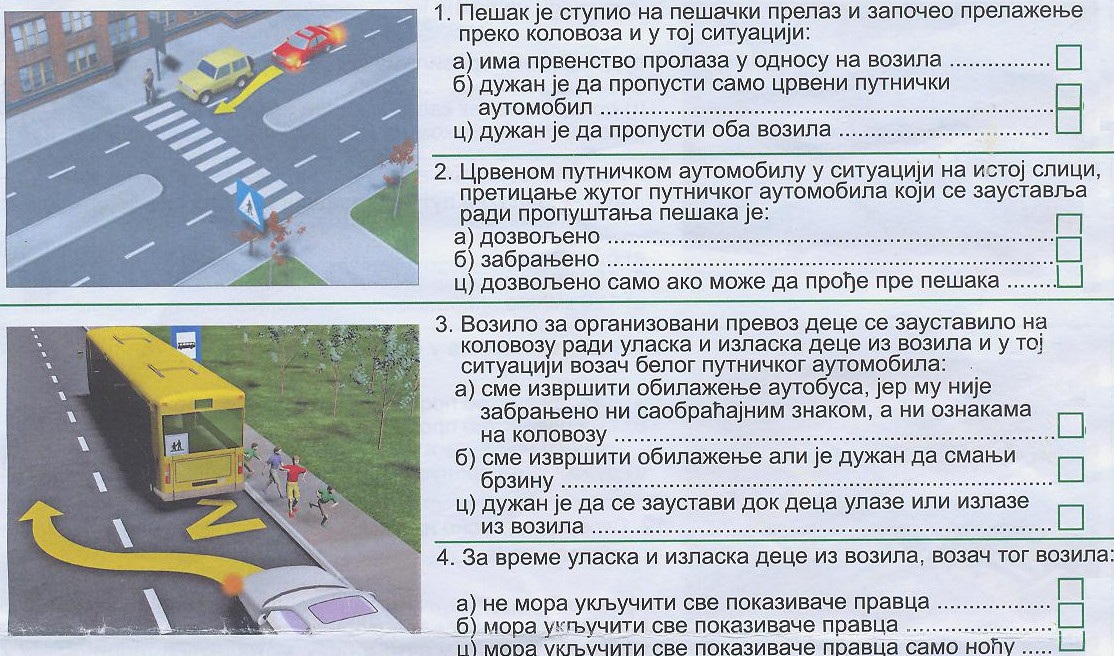 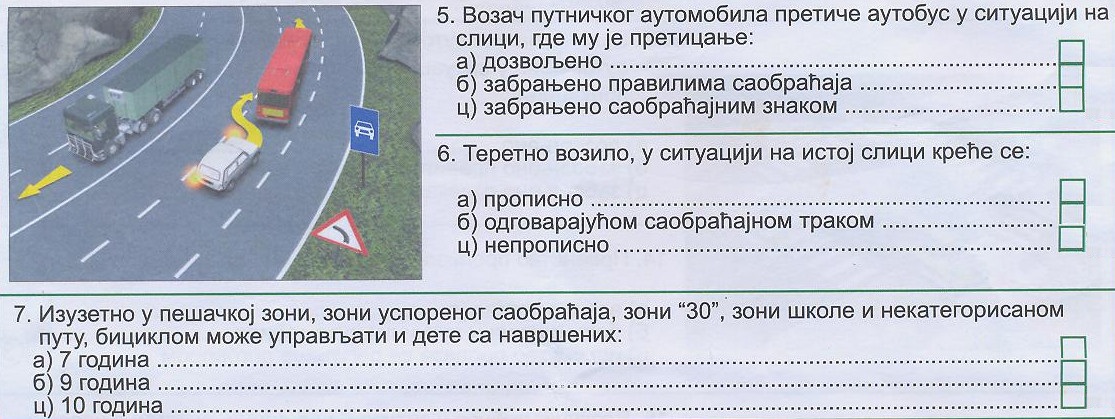 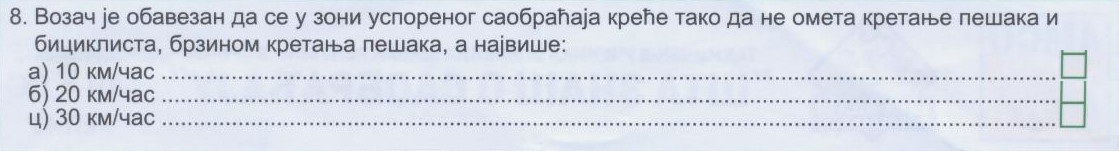 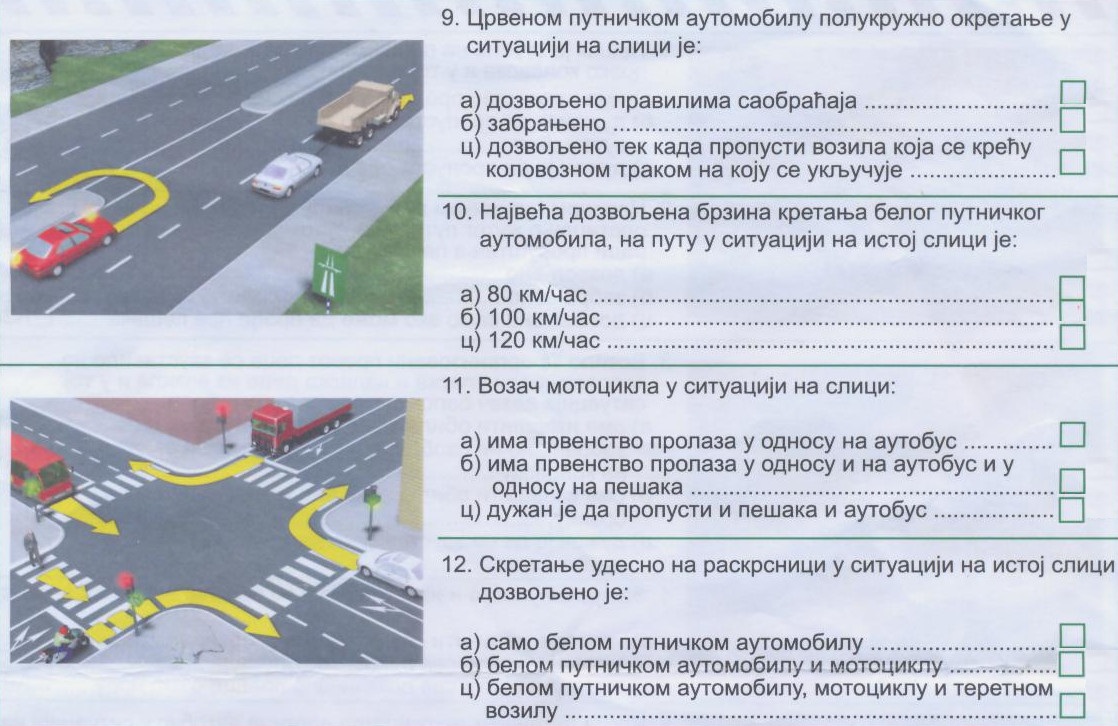 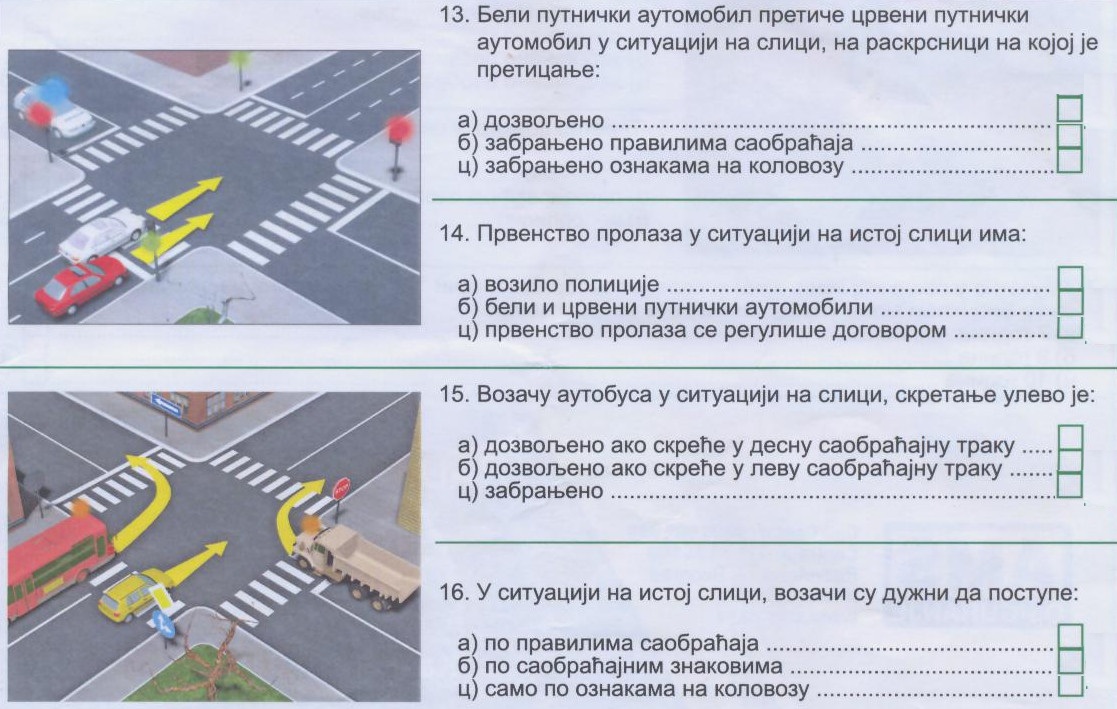 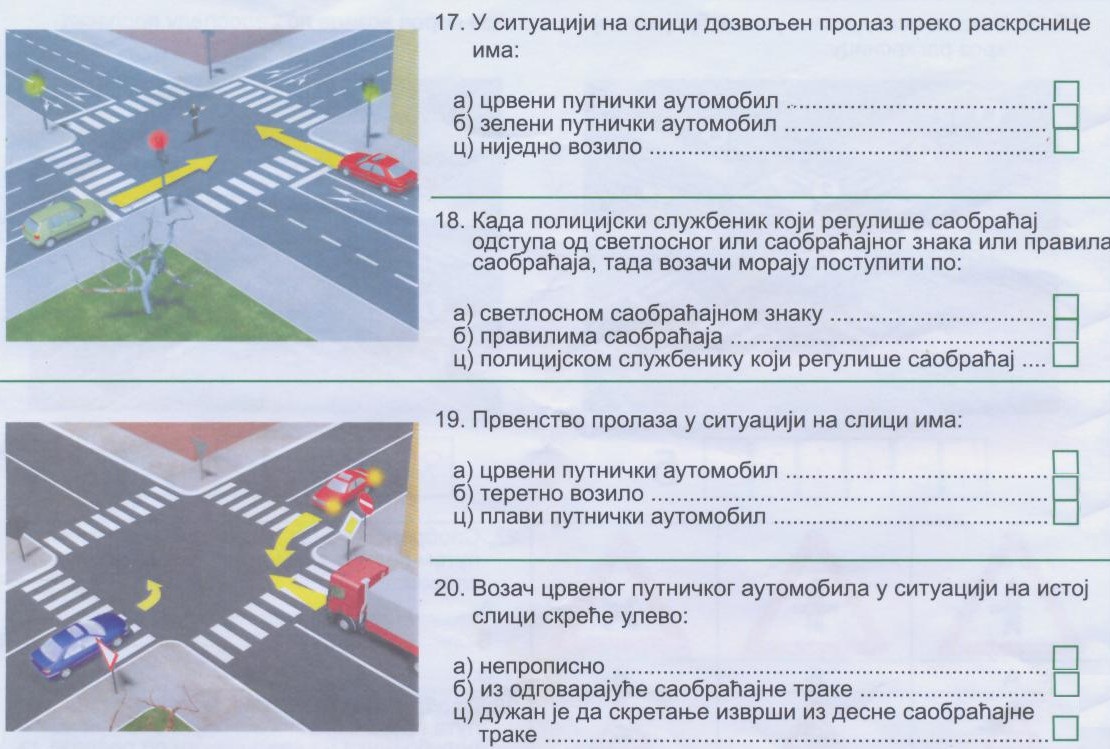 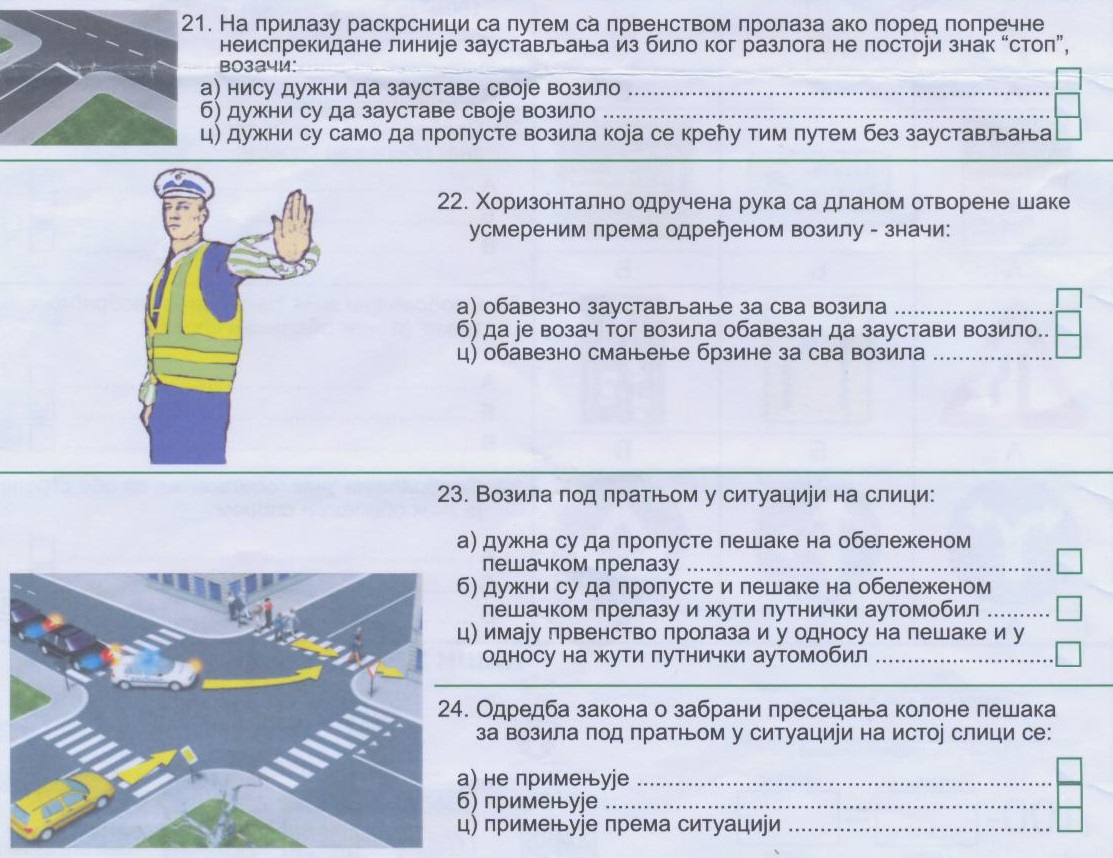 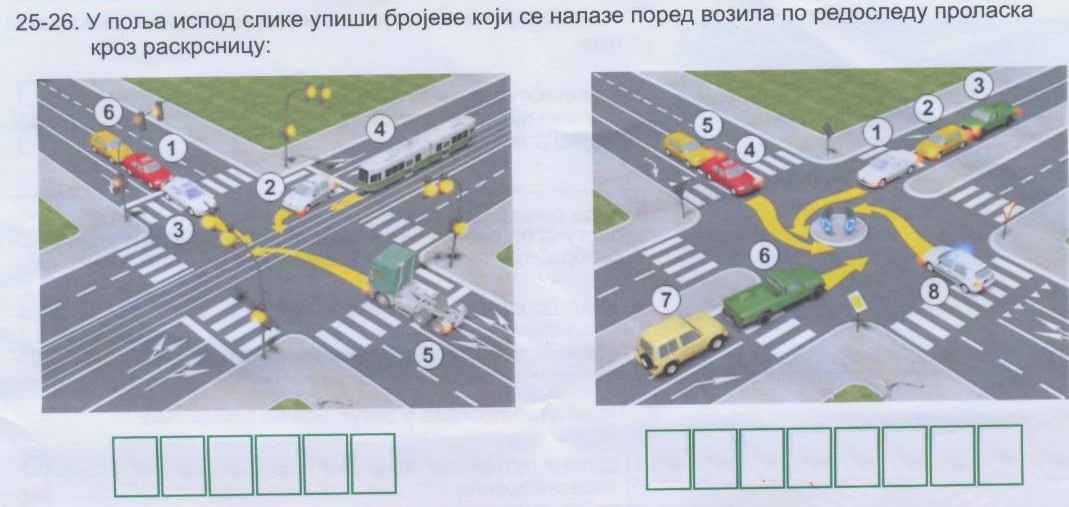 8
2
4
1
3
7
6
4
5
5
2
3
6
1
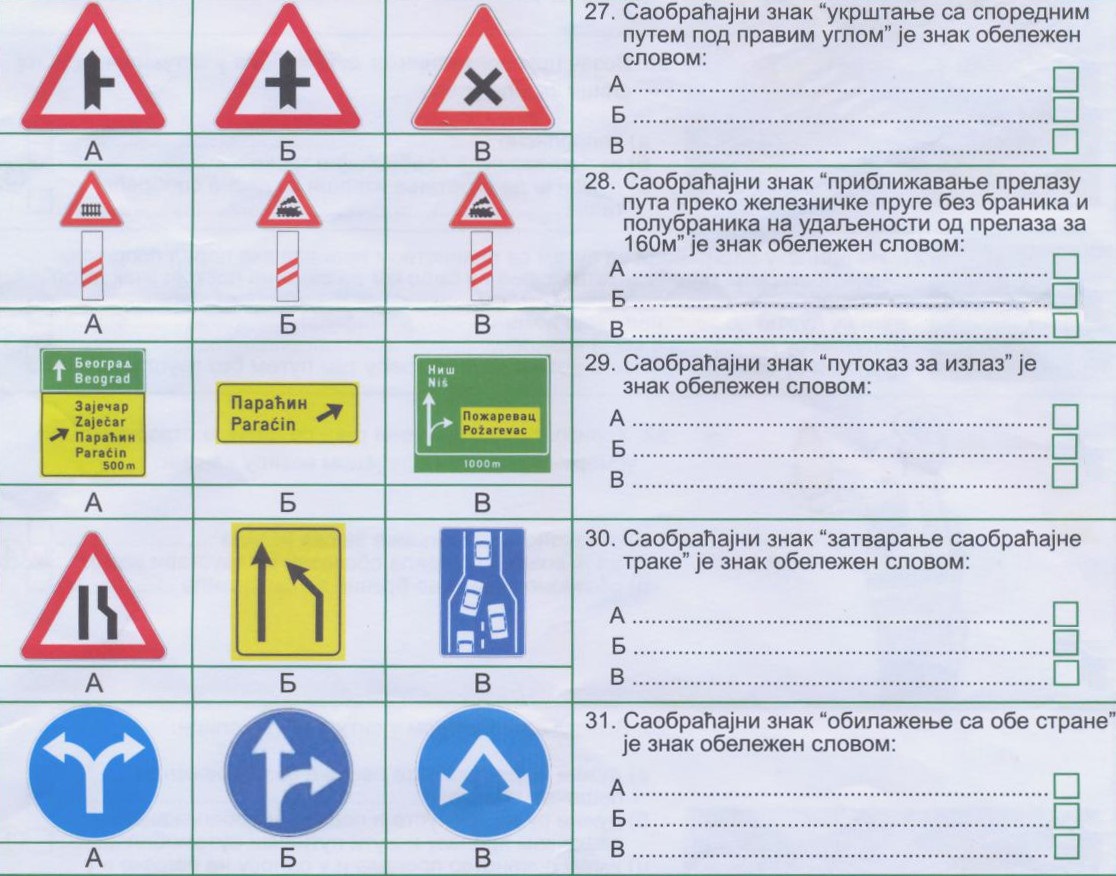